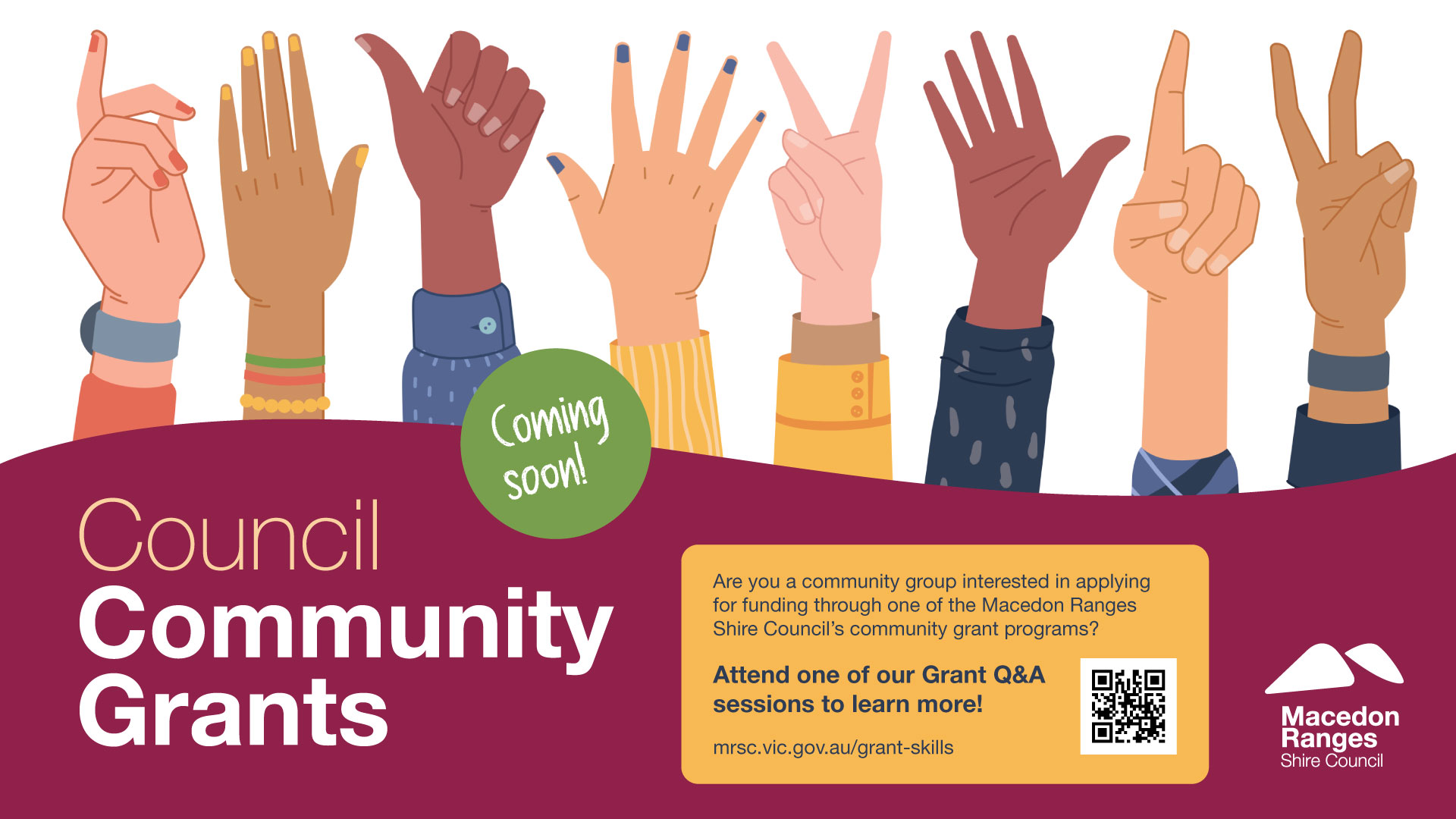 Insert title here, adjust text box as required
Subtitle goes here, Day Month Year
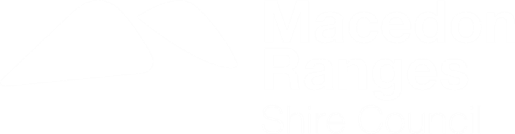 Image Honour Avenue, Macedon
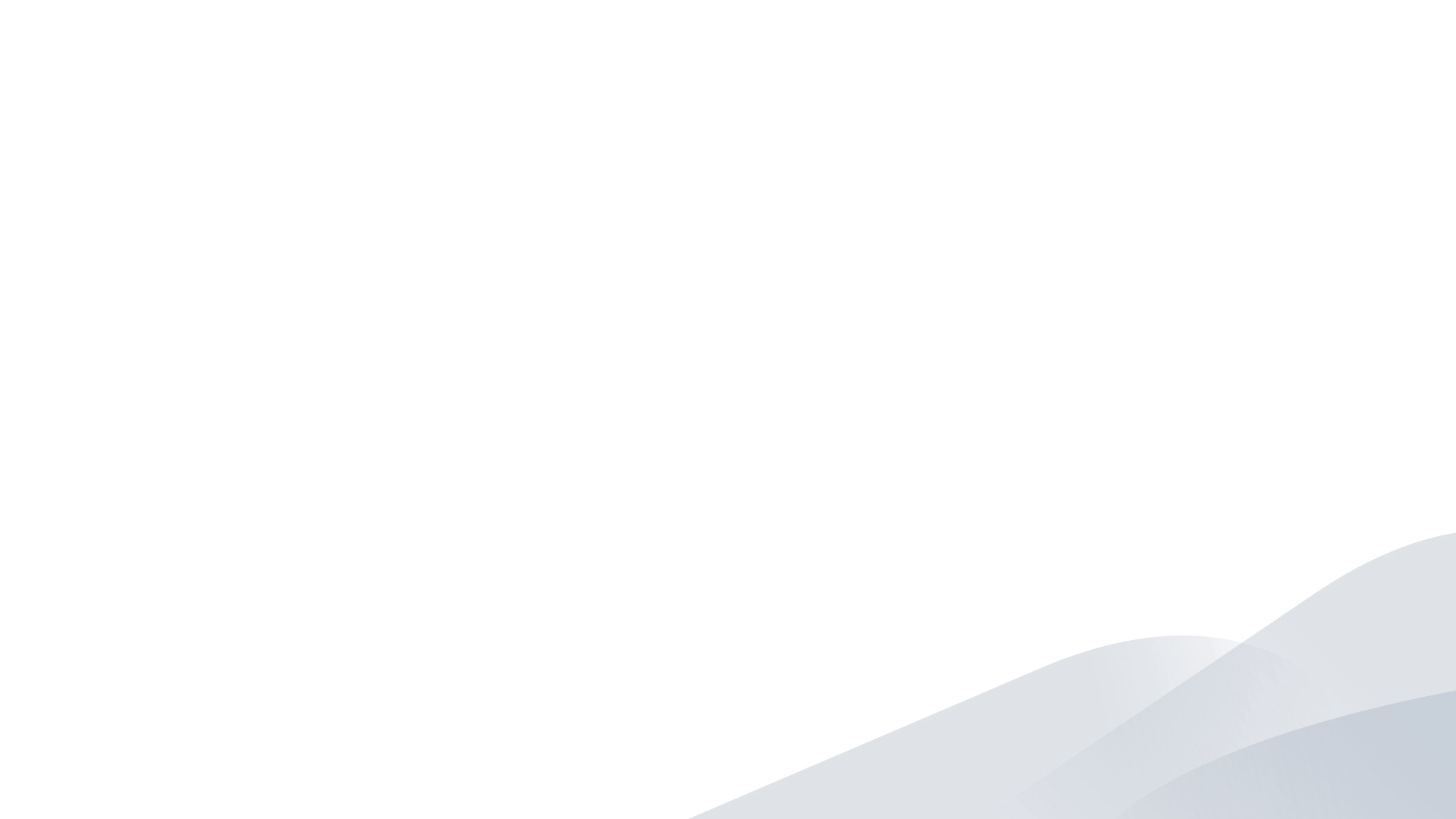 Acknowledgement of Country
Macedon Ranges Shire Council acknowledges the Dja Dja Wurrung, Taungurung and Wurundjeri Woi Wurrung Peoples as the Traditional Owners and Custodians of this land and waterways. Council recognises their living cultures and ongoing connection to Country and pays respect to their Elders past, and present.

Council also acknowledges local Aboriginal and/or Torres Strait Islander residents of Macedon Ranges for their ongoing contribution to the diverse culture of our community.
Artwork by Taungurung artist Maddi Moser
Community Grant Programs
Community Funding Scheme
Events & Festivals Grant Program
Small Project Grants Program
Australia Day Grants Program
Environment Support Group Grants
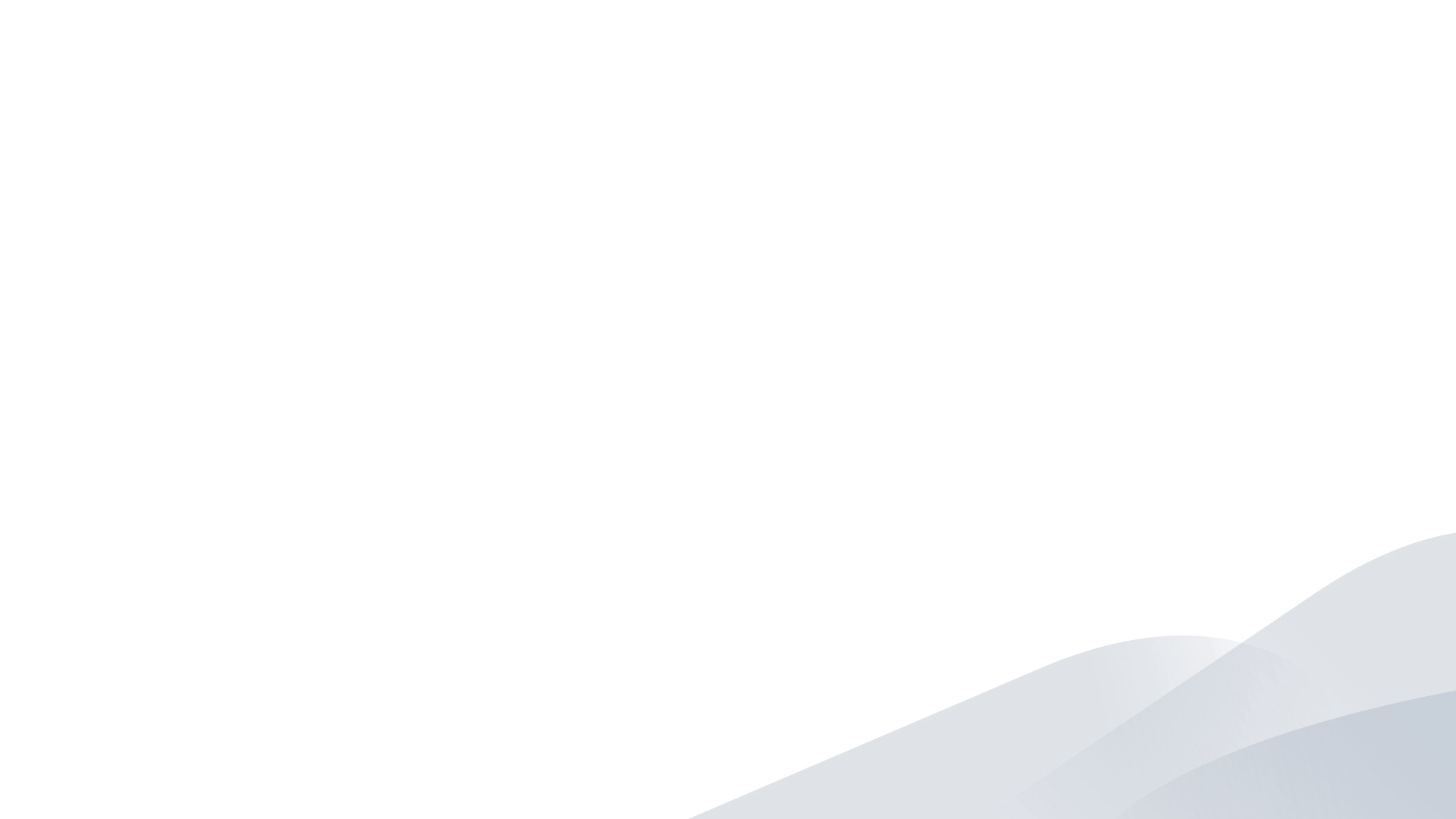 Key Grant Contacts
Community Funding Scheme, Small Project Grants & Australia Day Grants
Melissa Telford (She/Her)
Community Projects Officer, Community
T: 03 5422 0216 M: 0436 109 341 |E: MTelford@mrsc.vic.gov.au 

Events and Festivals Grants Program
Nicole Pietruschka (She/Her)
Events and Filming Officer,  
T: 03 5421 9521 M: |E: NPietruschka@mrsc.vic.gov.au

Environment Support Grants
Kimberley Cook (She/Her)
Environmental Programs and Engagement Officer,  
T: 03 5421 9660 M: |E: kimcook@mrsc.vic.gov.au
Community Funding Scheme and Events & Festivals Grants
Key Dates:
Applications open at 9am, Monday 29 April - TBC
Grant Trouble-shooting session, Thursday May 9
And will close at 11pm, Sunday 26th May - TBC
Grant Recommendations go to the Council Meeting on July 24
All activities/projects must be completed by 30 June 2025


Please note: Scheduled Council meetings are open to the public and streamed live.
A few things to consider…
Making your project more inclusive
Universal Design Principles
Child Safe Standards
Accessibility
Partnerships and collaboration with other community groups
Letters of support
Permits, insurance and authorisations
Grant Writing Supports
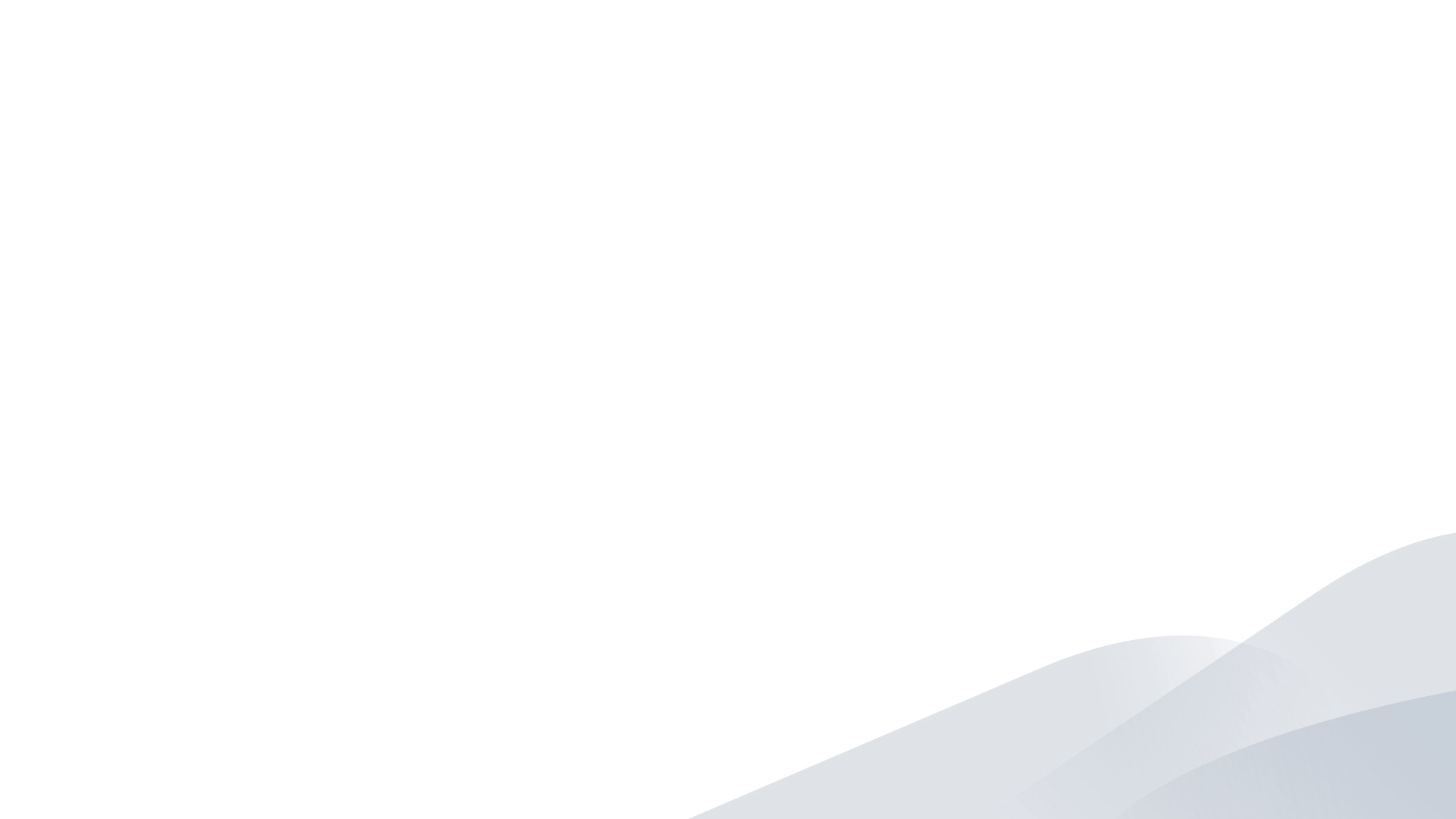 The Benefits of Smartyfile
View all your submissions in the one spot
Share and Collaborate on forms e.g. applications, acquittals 
Pre-fill information into forms
Keep track of all applications for your organisation
Store commonly requested files
Change owner/user if committee members change
I need help!
If you get stuck at any stage during the application process please feel free to give us a call on 5422 0333 and ask for the Community Development of the Events and Festivals Team.

Still stuck?
Grants Trouble Shooting Clinic
9 May 2024 at the Romsey Hub
10.00am to 12noon

Help Guide for Applicants (smartygrants.com.au)
Applicant FAQ's (smartygrants.com.au)
SmartyGrants Helpline:		03 9320 6888
Where can I find other grants?
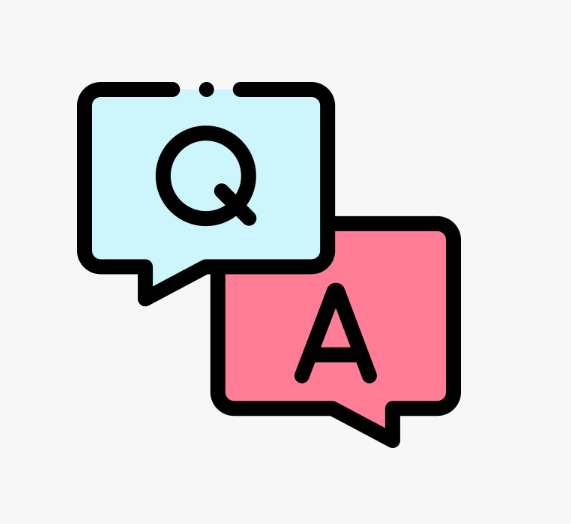 Smartyfile
Mini-workshop
Setting up a Smartyfile account
Go to: SmartyFile - Home.
Log in using your usual SmartyGrants account username and password.
Click 'My Organisations' at the top of the page.
Click 'New Organisation'.
Enter your organisation's ABN or NZBN and click 'Lookup'.
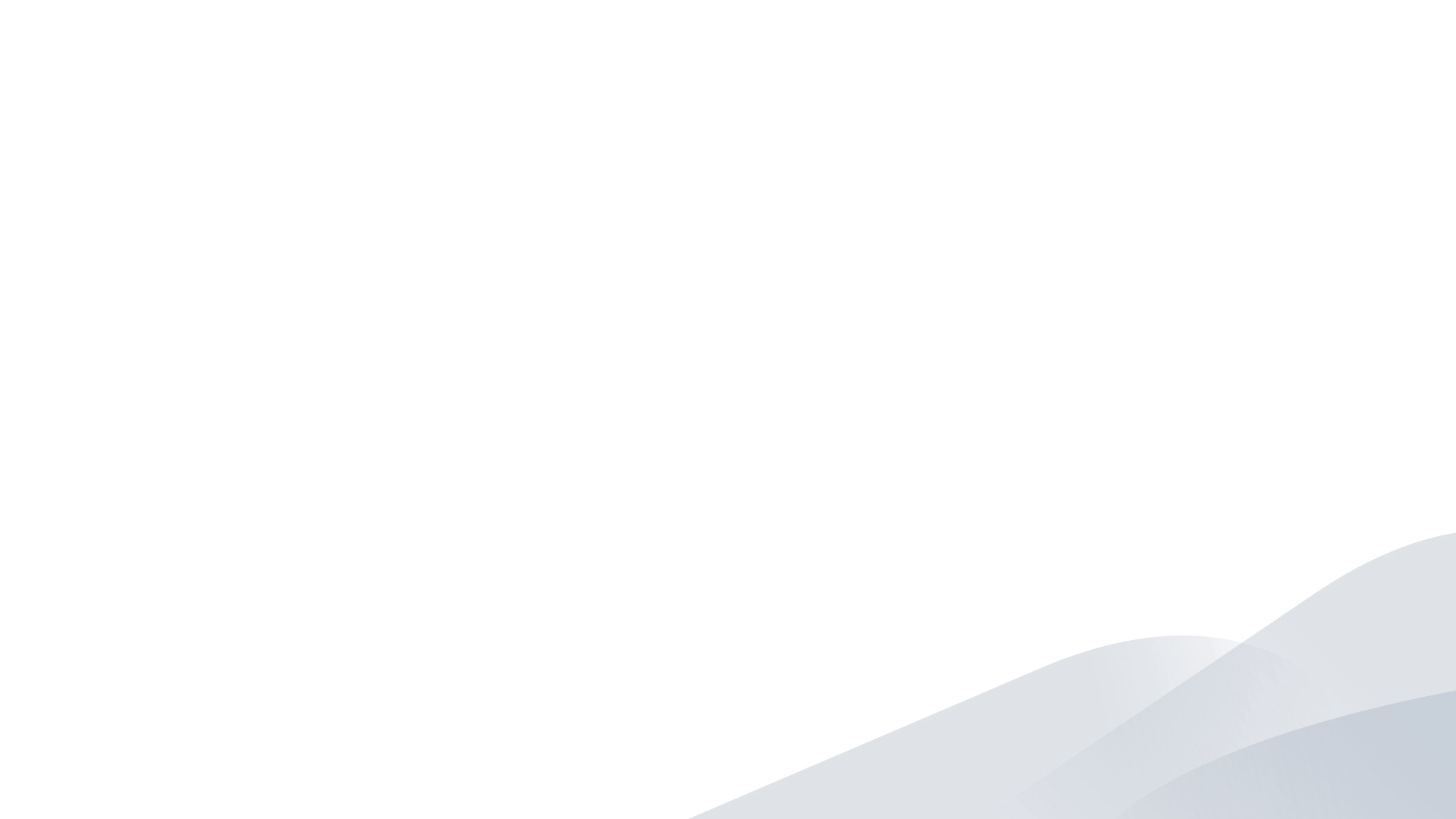 Account Information
Create a profile for your organisation
Add team members and give them roles
Upload commonly requested files
Assign old Smartygrants applications to your organisation
Share applications
Pre-filling applications
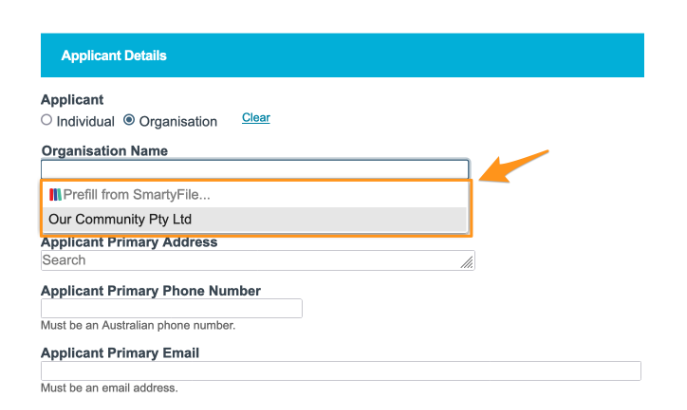 Uploading files
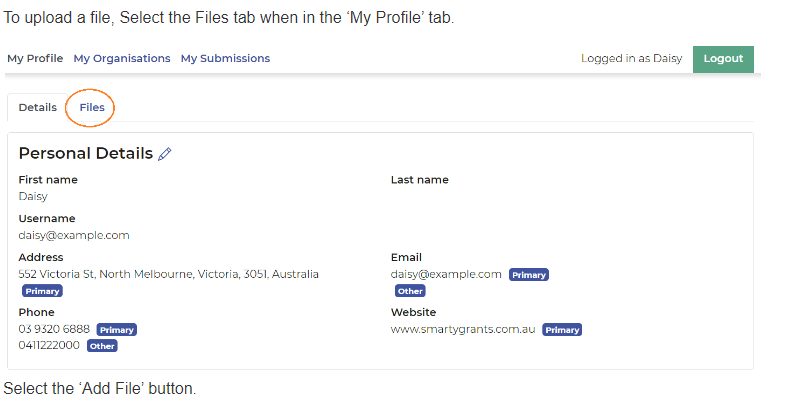 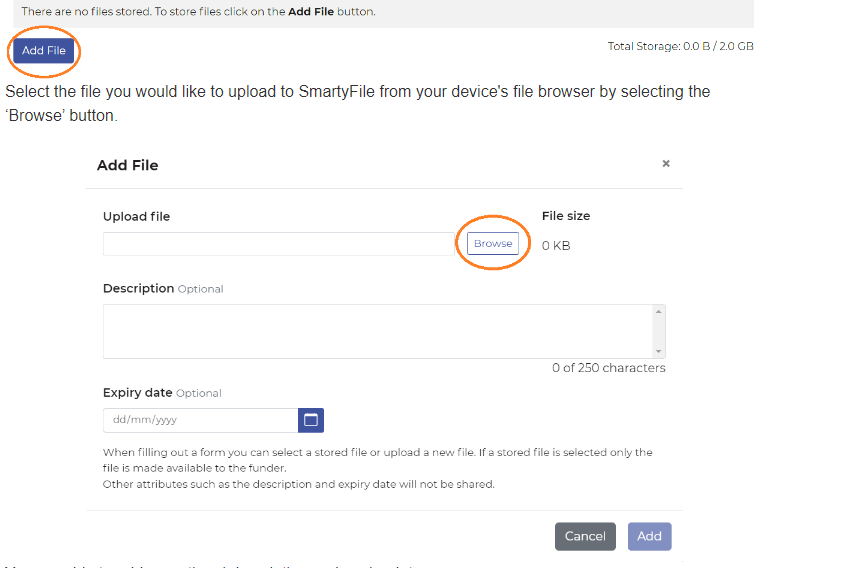 Using stored files in applications
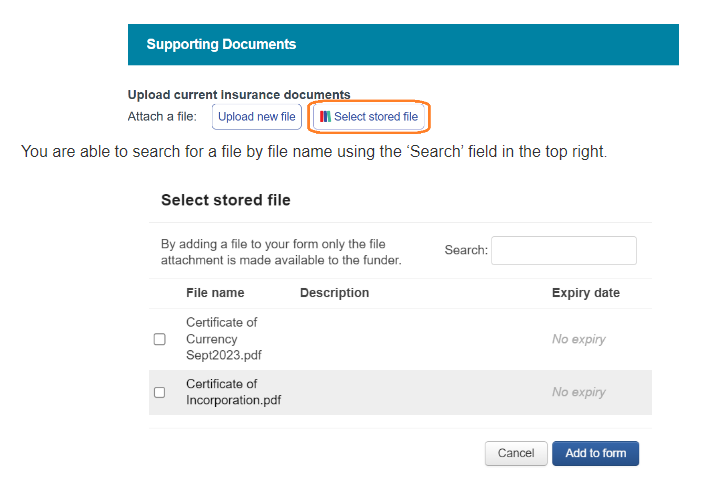 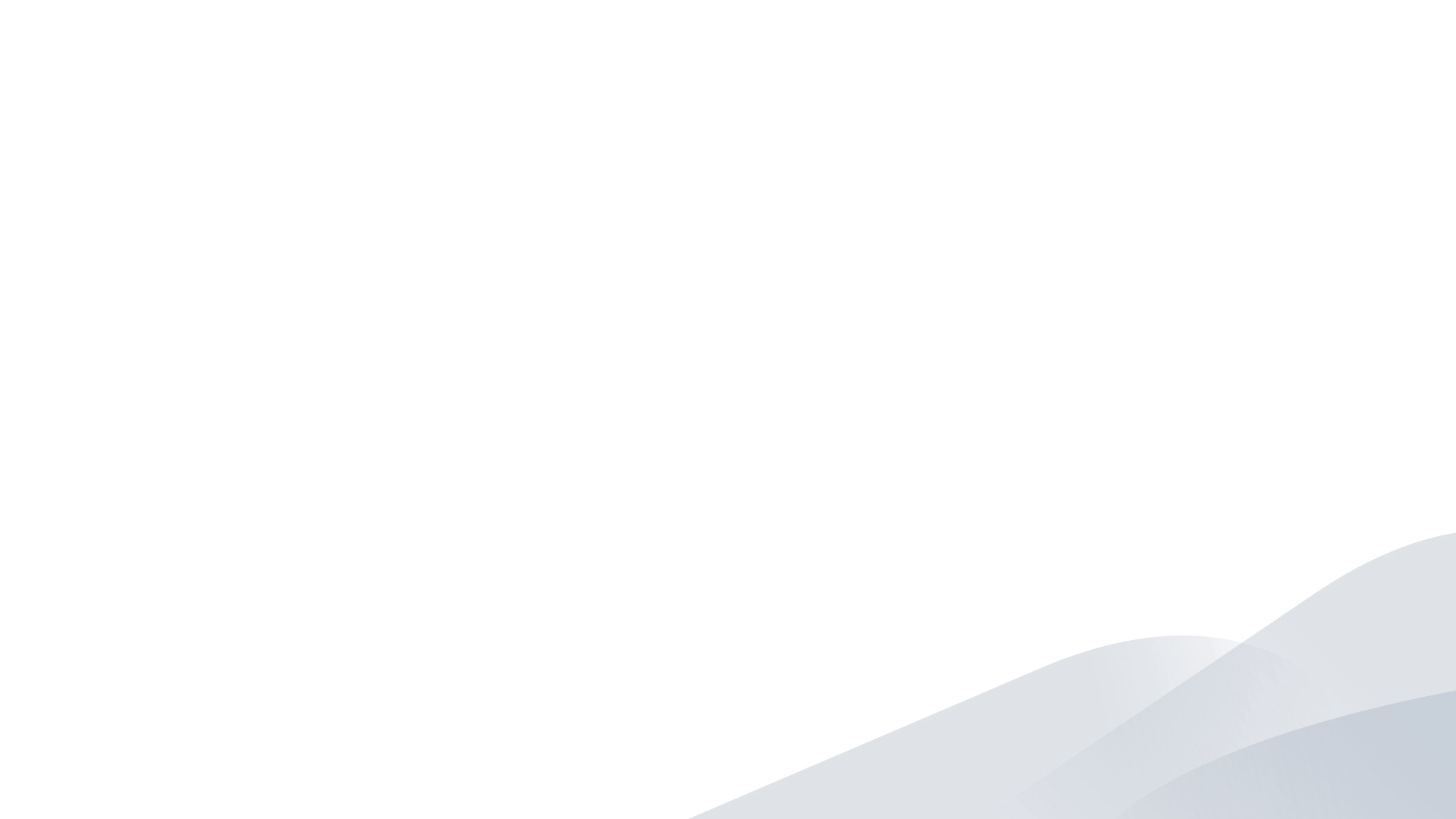 Trouble-shooting
Why can’t I submit my application?
What if my organisation doesn’t have an ABN?
[Speaker Notes: Check the user permissions, you may have been set up without permission to submit.
Organisations or individuals without an ABN are currently not able to create a SmartyFile organisation profile. However, if you want to provide a partner access to applications, you can add that user as a Contributor, providing limited access if edit permission is required, or as a Viewer/Analyst if they simply need to view applications. You can also create a custom role if those permissions do not suit.]
To learn more go to 
applicanthelp.smartygrants.com.au/smartyfile
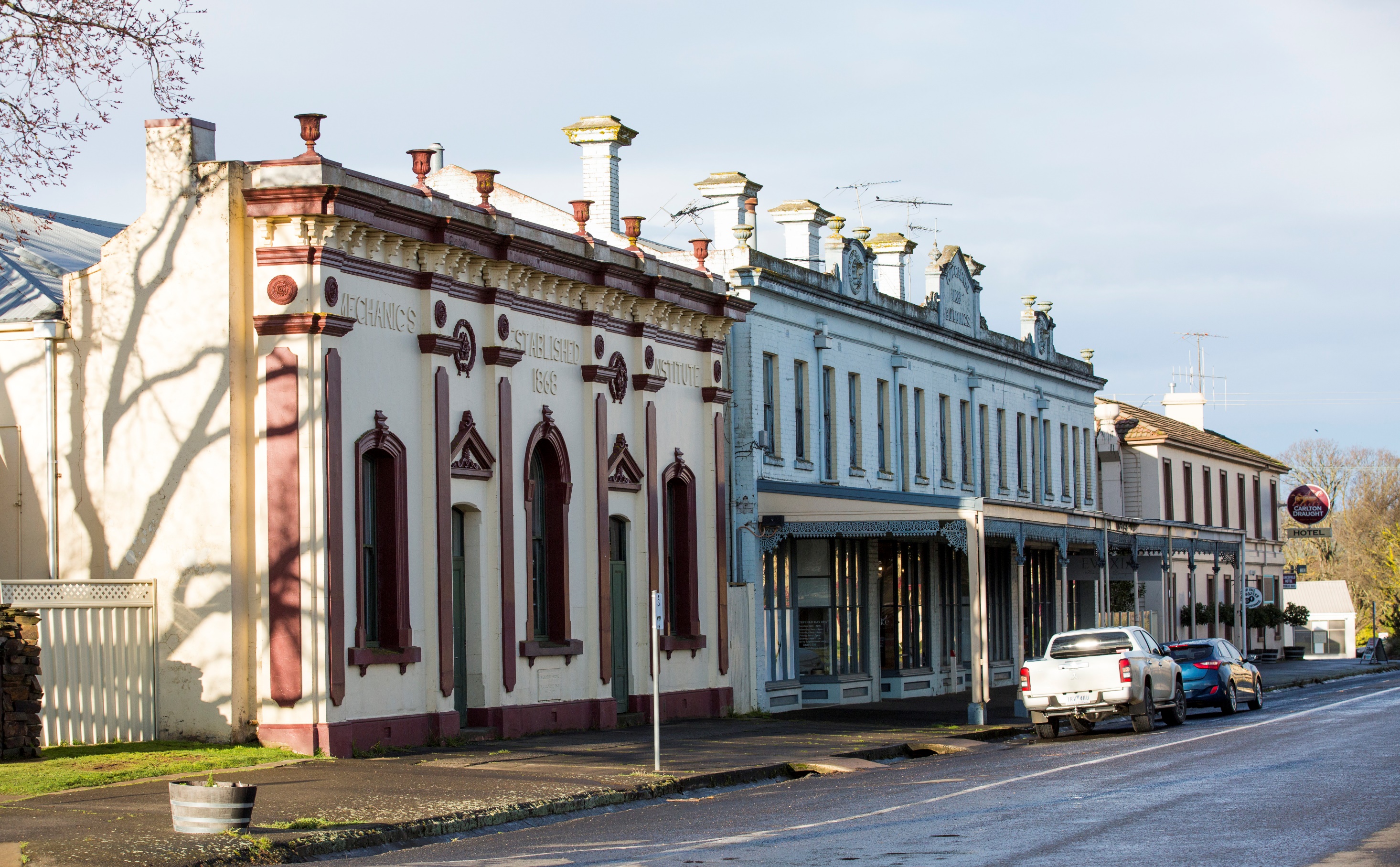 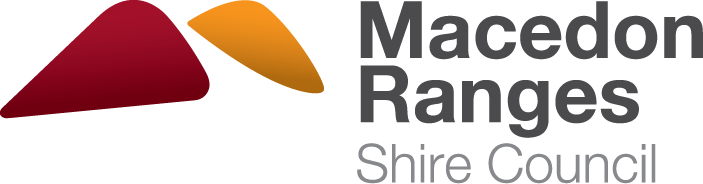 Image High Street, Lancefield
mrsc.vic.gov.au